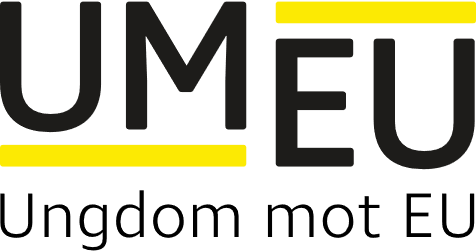 Rapport fra Ungdom mot Eu
Noen tall: 
Medlemmer 91 nye medlemmer og 90 betalende 
Blå viser 2018 nivå, rødt viser 2019 nivå. 
Treff i pressen: 
2019: 42 treff
2018: 75 treff
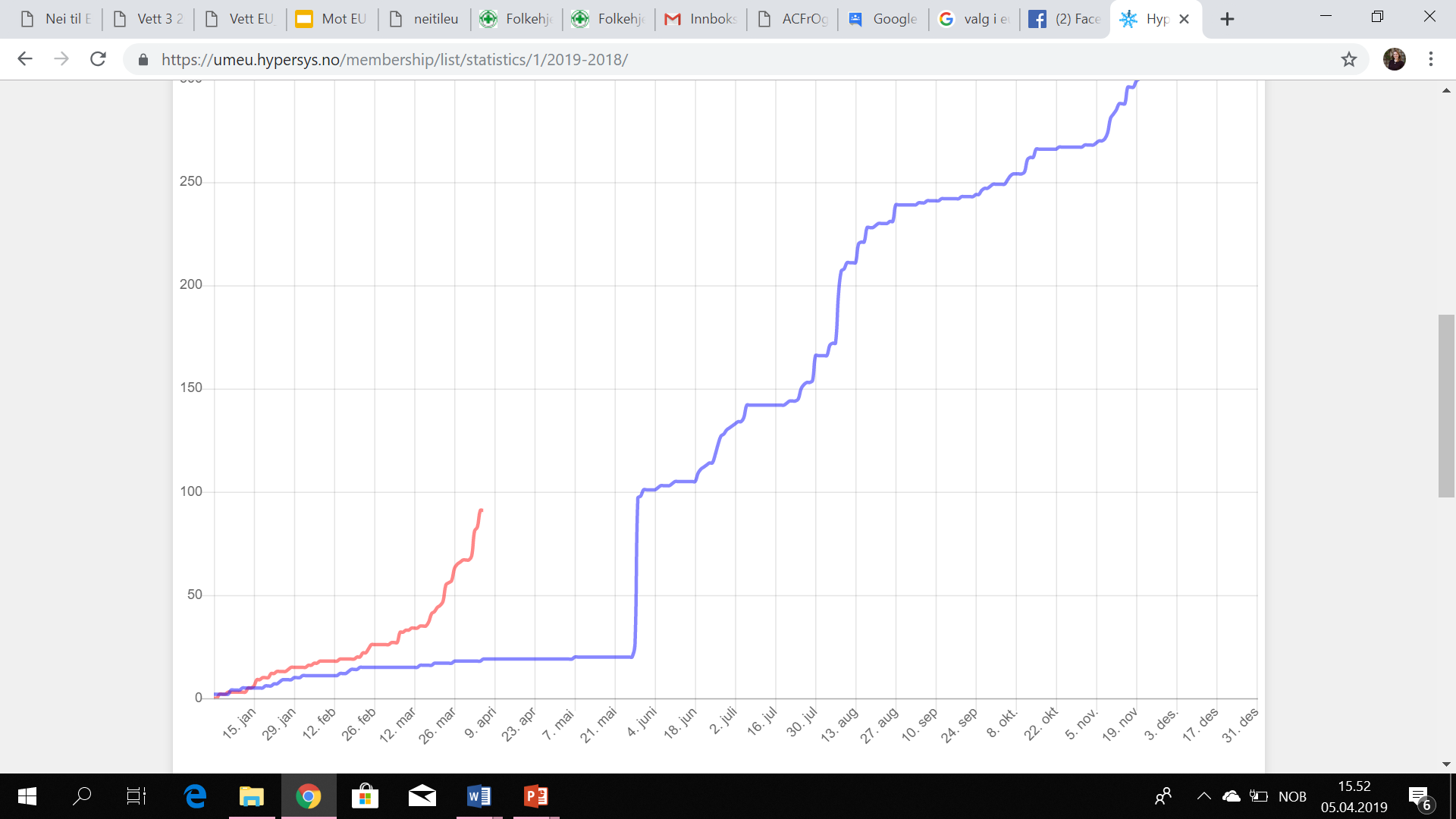 Lokallag:
Buskerund, Rogaland, Tromsø, Møre- og Romsdal, Hordaland, Oslo og Østfold. 
Jobbet med: Bodø 
Som mål og få lokallag i Alta.
Politiske saker:
EØS og skatteundragelsen 
Jernbanepakke 4:
Nedleggelsen av NSB
Markering mot navneendringen
Solidaritet:
Leserbrev til vårt land
Kvinnedagen
Brexit
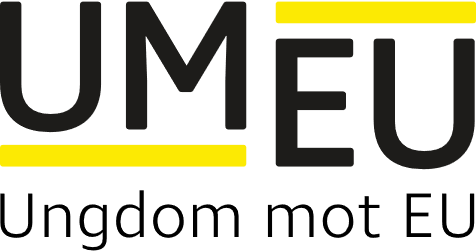 Et solidarisk nei til EU
Av: Reidun B. Heggen   reidun@umeu.no  til Rådsmøte i Nei til EU.
Solidaritet
Hjelp til selvstendighet
Solidaritet vs. Veldedighet
Verden er større enn EU!
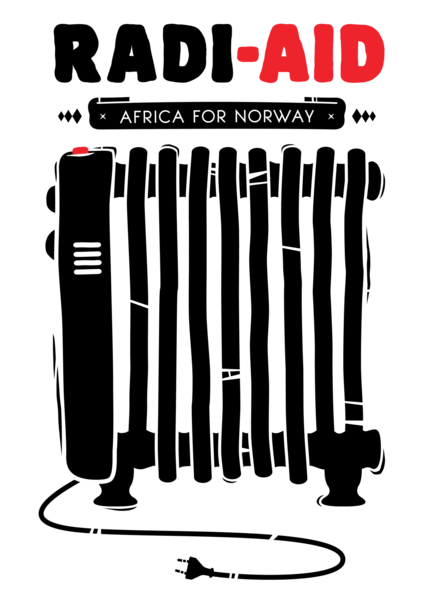 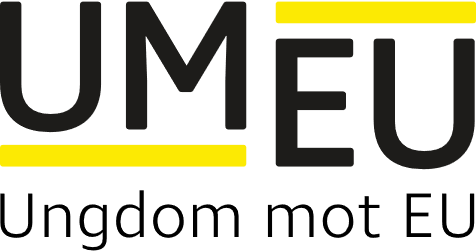 Ungdom mot EU bygger sitt nei til EU på folkestyret, miljø og solidaritet. 
Det viktigste politikkområdet for EU er de fire frihetene: fri flyt av varer, tjenester, kapital og personer.
Flyktningkrisen og den økonomiske krisen
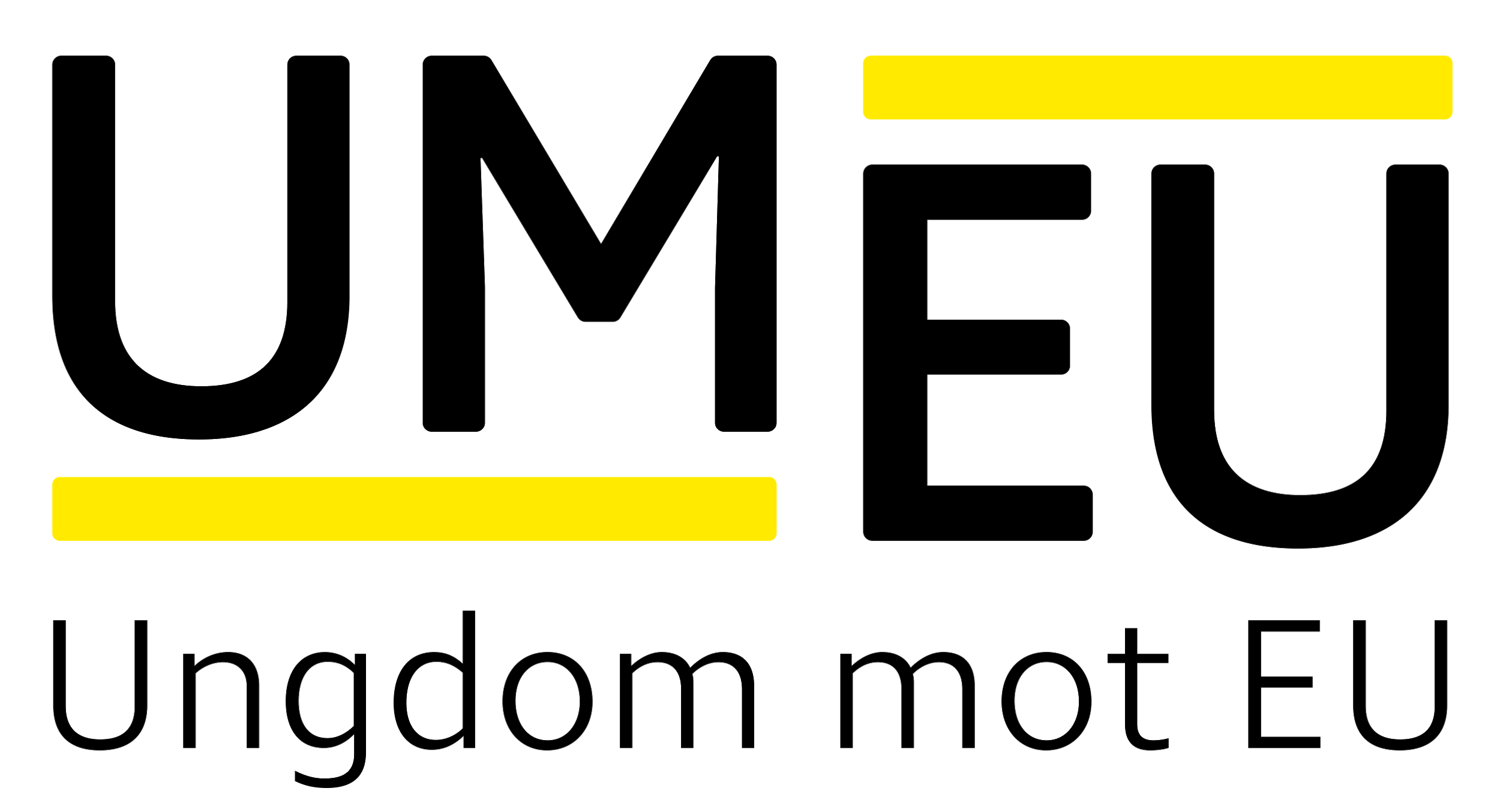 Flyktningpolitikk Schengen
Flykninger tar farlige veiere til EU.
Schengen avtalen: 
Grensekontroll og deling av informasjon. 
EU skryter av at de har stoppet 90% av den ulovlige innvandringen.
Grensesammarbeid med land utenfor EU.
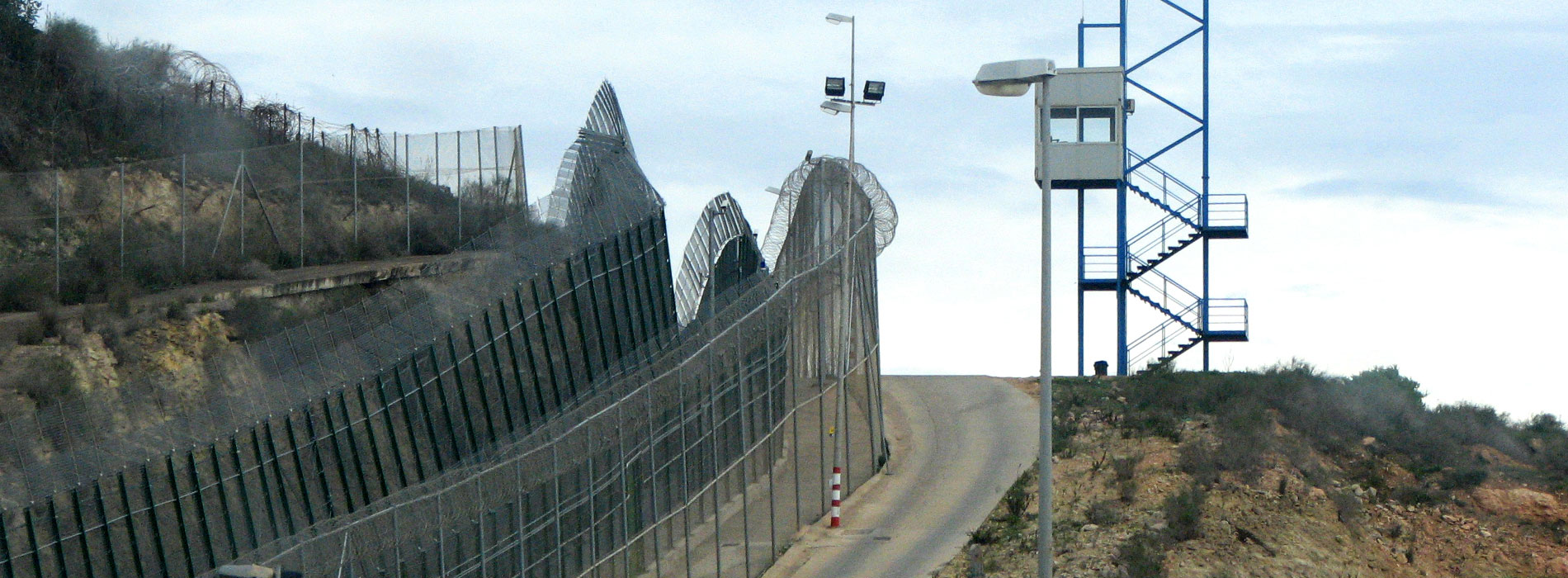 [Speaker Notes: Solidaritet
Når EU sikrer fri flyt inni EU (Schengen-området), er prisen vi betaler en strengere grense rundt EU. Ingen støtter Trumps Mexico-mur: Schengens sørlige grense er mer inhuman. Over 3 mennesker har i snitt dødd hver dag i forsøk på å komme seg inn i ”festning Europa”
Når EU sikrer mer handel inni EU, er prisen vi betaler høyere tollsatser rundt EU. Det indre markedet er (og har alltid vært) essensen av hva EU er.]
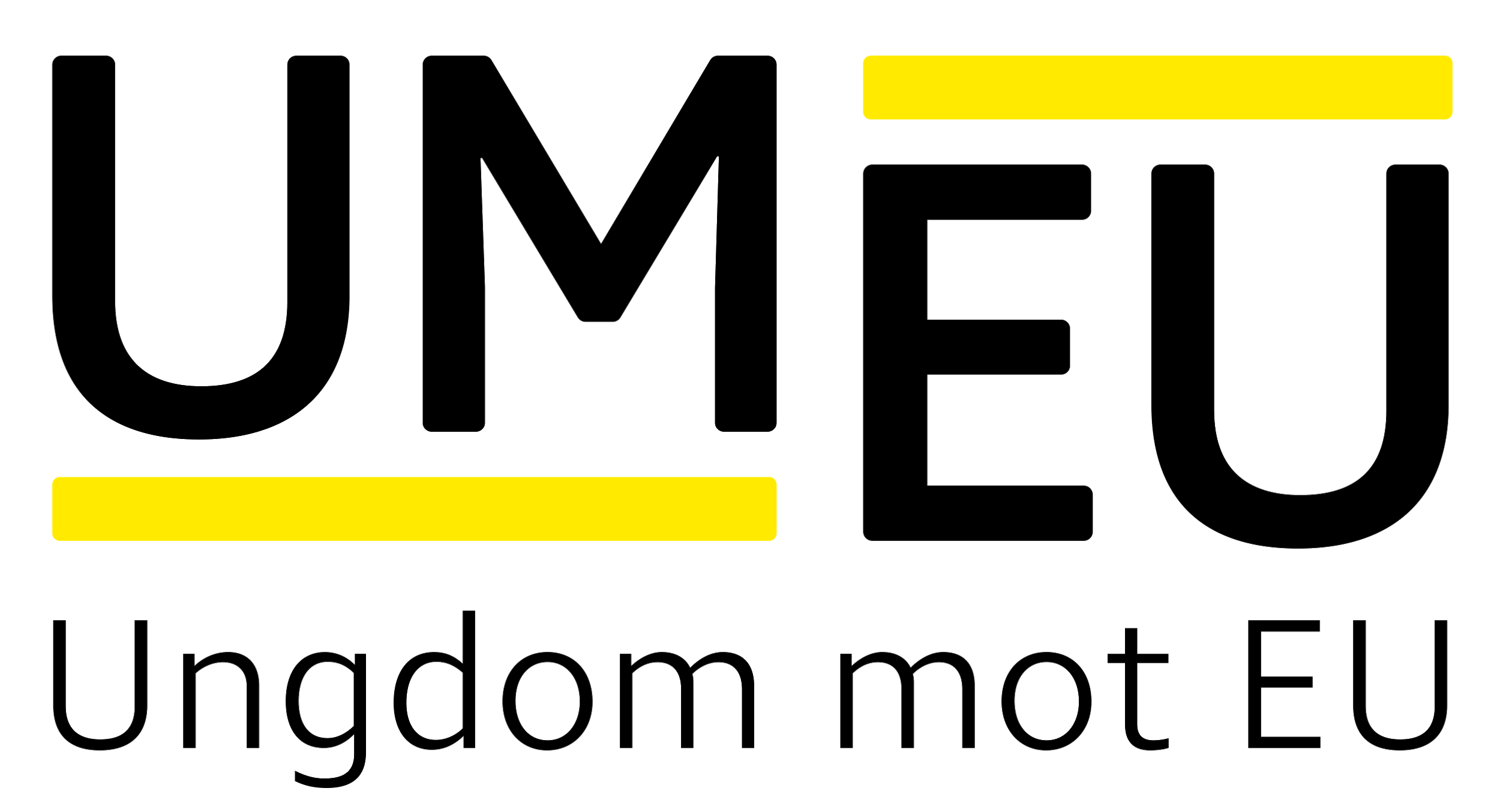 EUs kuttpolitikk har kastet tusener ut i fattigdom
EUs kuttpolitikk har gjort krisen verre i Sør-Europa.
Hellas
Arbeidsledighet:
18,6% september 2018

reduksjon i offentlige utgifter går utover helse og utdanning
[Speaker Notes: EU er ikke solidarisk overfor egne medlemsland (Hellas). Troikaens (EU, ECB & IMF) sin kutt-linje har gjort Hellas til et u-land og så godt som avskaffet demokratiet i landet]
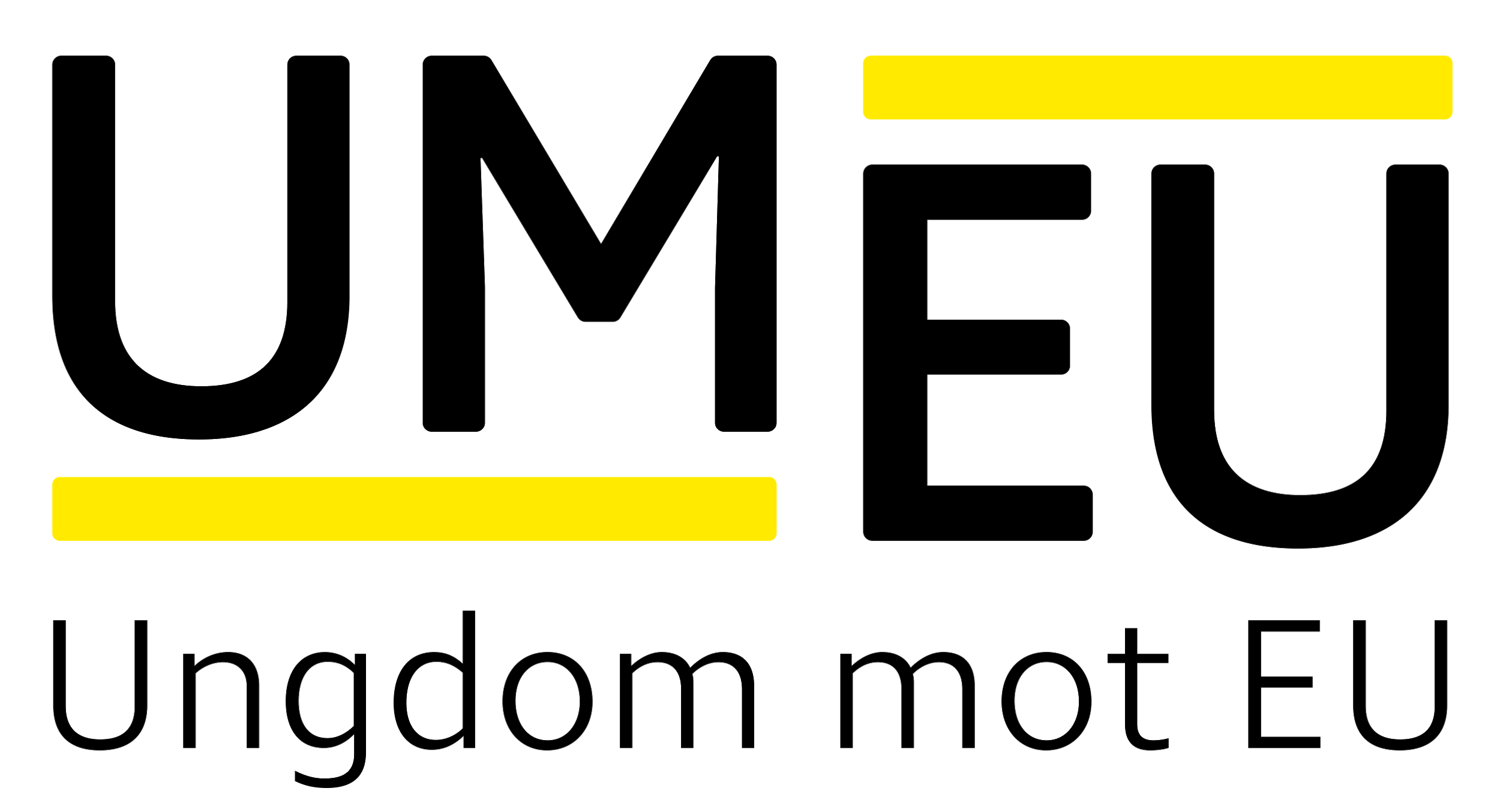 Arbeidsinnvandring og sosial dumping
Det er ikke arbeidsinnvandrerens feil, men systemet
I løpet av de siste årene har vi tatt inn flere EU-direktiver som griper direkte inn i arbeidslivspolitikken. 
kost, losji og reise, verftsaken
Solidarisk Handel
Handel med u-land er bra medisin mot fattigdom
asymmetrisk avhengighet
GSP-ordninger siden 1970-tallet. 
Frihandel vs. Rettferdig handel
Høyreekstreme i Europa
Solidaritet som våpen
«Vi må ta inn over oss at ikke all EU-kritikk er god EU-kritikk. EU-skepsis som bygger på fremmedfrykt og et ønske om å sette marginaliserte grupper opp mot hverandre, er eksempler på dette». 
Skandinavia har en solidarisk og antirasistisk bevegelse
slår ned på høyreekstrem retorikk i EU-saken
samarbeid med den antirasistiske og progressive nei-bevegelsen i resten av Europa.
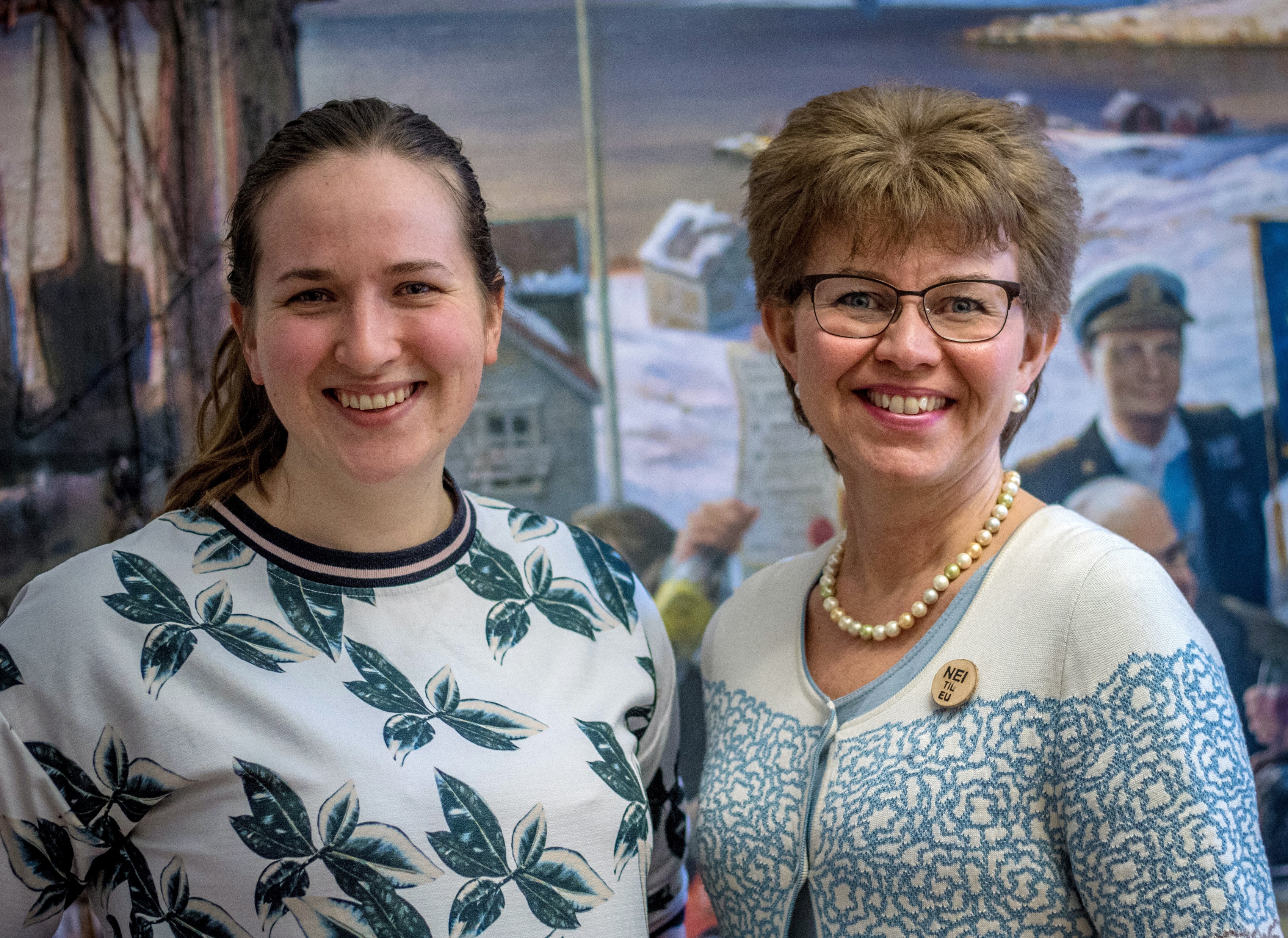 Kvinnepolitikk i EU
Kvinner og barn i 
Flyktningleirene
Kvinner rammers hardes 
av økonomisk krise
EUs forsøk på å utestenge 
Flykninger rammer kvinner
og barn.